Необыкновенное вещество-вода
Цель урока: Дать целостное представление о воде с точки зрения естественных наук.
Факты о воде
Нил является самой длинной рекой в мире. Её длина от истока 6671 км (Африка).
Самый крупный речной бассейн реки Амазонка (Южная Америка) .
Самое глубокое и древнее озеро Байкал 25 млн. лет 1700 м (РФ)
Ежедневно мировое потребление воды составляет 7 – 8 млрд.тонн
Для производства бумаги, необходимой для выпуска газет на день, требуется 1200 млн. литров воды.
А для производство муки, идущей на выпечку 1 батона хлеба (400 гр.) необходимо 550 л. воды
Производство 1 кг. говядины требует 1600л. воды. 
Для выработки 1л. молока, корова должна выпить 4 л. воды.
Океанская вода или «жидкая руда» из морской воды извлекают соли. 
Крупнейшие реки России (Обь, Енисей, Лена, Амур, Волга)
 22 марта весь мир отмечает Всемирный день воды.
Вода
география                                                                                                                            химия
                                                                                                          
                                   биология                                                    физика                        Химия
                                                                   литература
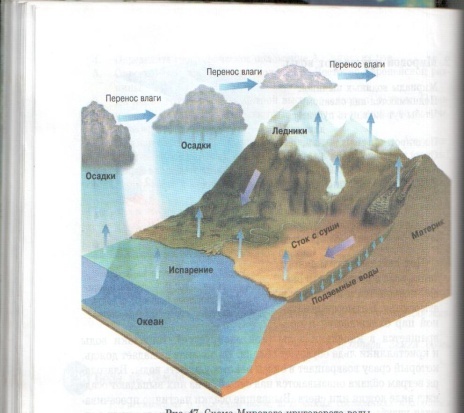 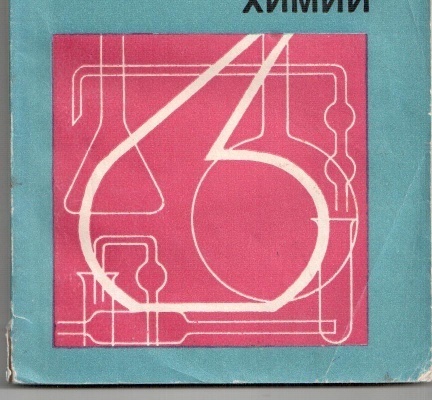 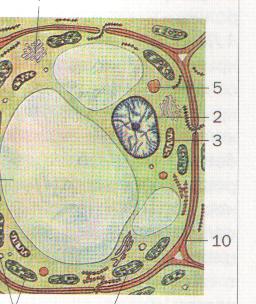 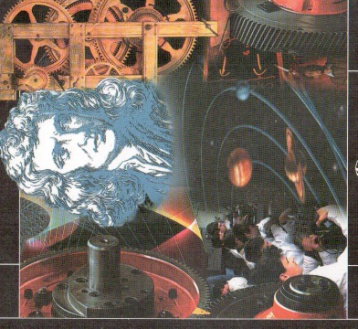 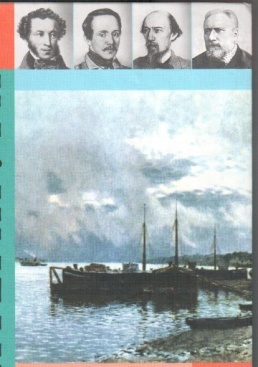 Вода – жидкость без цвета, вкуса, запаха.Температура кипения = 100 СТемпература замерзания = -1 СЗвенья превращения воды: 				- таяние       				- испарение				- кипение				- конденсация				- замерзаниеВода имеет уникальное свойство, т.е.вода может из одного агрегатного состояния  переходить в другое.
Вода –основа жизни: живые организмы состоят, в основном из воды				Человек на 65% состоит из воды.				Головной мозг-83%				Спинной мозг-74%				Сердце-79%				Кожа-72%				Скелет-46%				Желудочный сок-99,5%				Слюна-99,4%				Тело глаза-99%
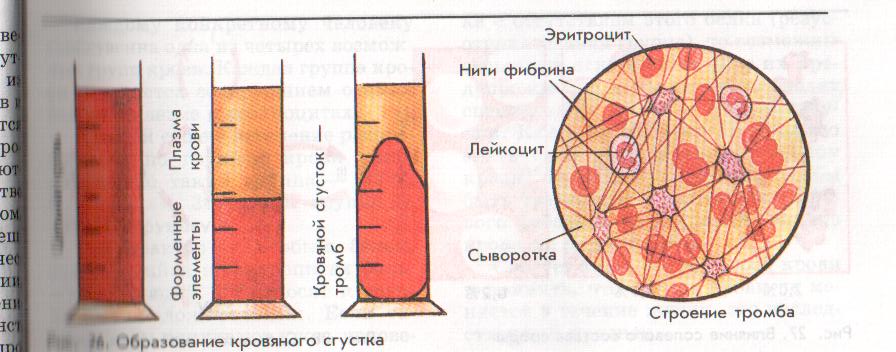 - Вода – источник питания для растений. Фотосинтез идет только с участием воды
- Без еды человек может прожить около месяца, без воды не больше 3 дней
- Более половины видов растений и животных на земле обитает на водной среде
Вода – хороший растворитель
1 группа: растворение сахара
2 группа: растворение соли
3 группа: растворение соды
В силу высокой полярности молекул воды, вода является растворителем других полярных соединений
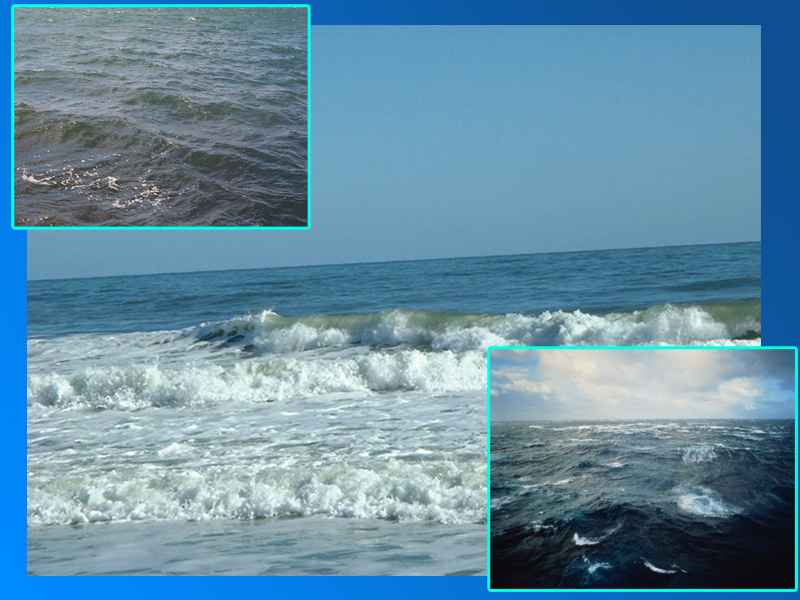 Вода – это жизнь!
Без воды нет жизни;
Вода хороший растворитель;
Вода – чудо природы;
Вода – самое необыкновенное вещество в мире;
Вода – основа жизни.